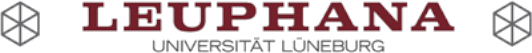 Vielfältige Anwendungen des Begriffs „Basis“ in Vektorräumen
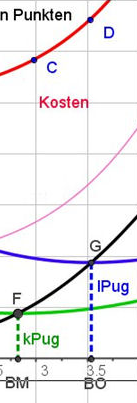 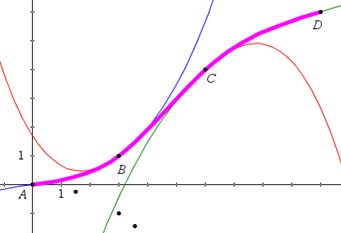 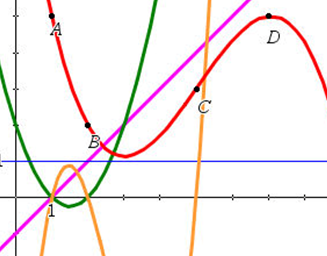 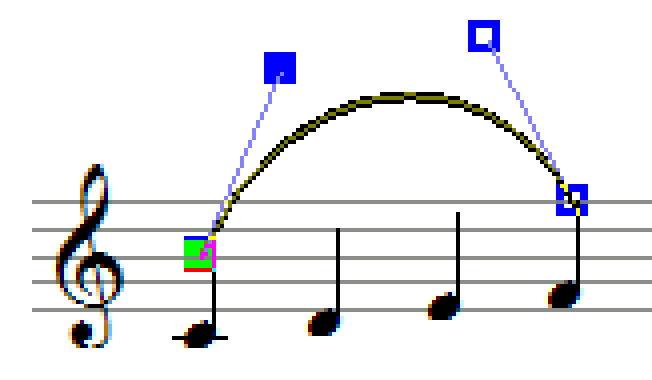 khdm –Tagung
Mathematik im Übergang
Schule-Hochschule und 1. Studienjahr
Paderborn 22. 2. 2013
Prof. Dr. Dörte Haftendorn, Leuphana Universität Lüneburg,  www.mathematik-verstehen.de, Folie  0
CURRICULUM   VITAE
1966
Fazit
Abitur in Hameln
TU Clausthal, Studium
Mathematik verstehen
1971
1. Staatsex. Gym. LA Mathe/Physik
1972
Diplom Mathematik
XXX        30 Jahre
1975
Promotion Mathematik (Algebra,Halbringe)
2. Staatsex. Gym. LA Mathe/Physik
1991
Ingenieur-
Mathematik

FH 
dann Leuphana
Johanneum
Lüneburg
1993
XX          20 Jahre
Lehrerbildung

Fachgymnasium 
Mathematik

Uni Lüneburg
Leuphana
2002
2007
Mathematik
für alle
Leuphana
2008
2013
Prof. Dr. Dörte Haftendorn, Leuphana Universität Lüneburg,  www.mathematik-verstehen.de, Folie  1
“Die Basis verstehen ist Basis zum Verstehen”
Vorbemerkungen
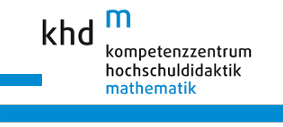 Querschnittsarbeitsgruppen
QAG1 Methoden und Instrumente empirischer Lehr-Lern-Forschung
QAG2 Fachdidaktische Analyse und Aufbereitung mathematischen Wissens
QAG3 Hochschuldidaktische Lehr-Lernmethoden
QAG4 eLearning und digitale Medien in der mathematischen Hochschulausbildung
Einordnung
Veranstaltung: Lineare Algebra
oder:  Grundelemente der Höheren Mathematik
vorausgegangen:  Vektorraum , Linear unabhängig, Basis
übliche Beispiele für Vektorräume, darunter VR(n) der Polynome bis zum Grad n 
mit der Standardbasis                               .
was nun folgt:
Nun gleich anschießend zur „Bereicherung“:
Prof. Dr. Dörte Haftendorn, Leuphana Universität Lüneburg,  www.mathematik-verstehen.de, Folie  2
“Die Basis verstehen ist Basis zum Verstehen”
Vorbemerkungen
Mein Hintergrund und mein Beitrag zur „Stoffdidaktik“
Interpolation
Lagrange-  und Newton-Interpolation
Wirtschaftsanwendung
Basen angepasst an
Datenpunkte
Splines
Kubische Splines  
	Schiffbau-Beispiel
Bézier-Splines
	Design
Jedem Polynom seine Basis angepasst an
einen Datenpunkt
Bernsteinpolynome
Differenzialgleichungen
VR der Störfunktion
DGL mit konstanten Koeffizienten
Fazit
Prof. Dr. Dörte Haftendorn, Leuphana Universität Lüneburg,  www.mathematik-verstehen.de, Folie  3
Polynombasis nach Lagrange
Datenpunkte
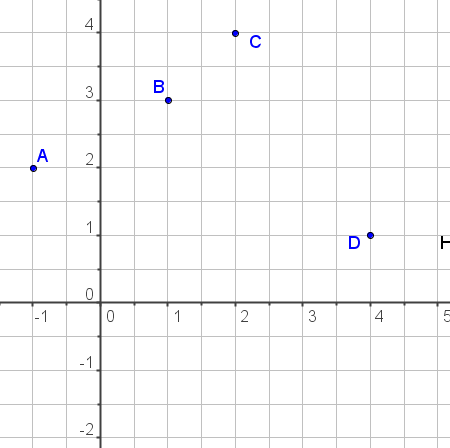 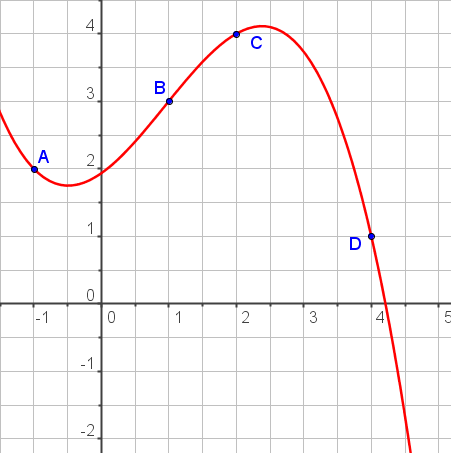 Gegeben sind Datenpunkte
Gesucht ist das  
Interpolationspolynom
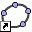 Prof. Dr. Dörte Haftendorn, Leuphana Universität Lüneburg,  www.mathematik-verstehen.de, Folie  4
Polynombasis nach Lagrange
Datenpunkte
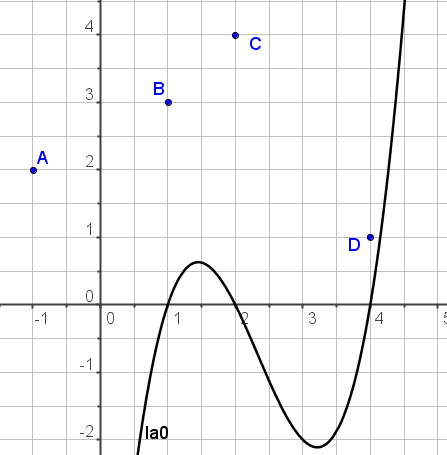 1. Basispolynom
Gesucht ist das  
Interpolationspolynom
Prof. Dr. Dörte Haftendorn, Leuphana Universität Lüneburg,  www.mathematik-verstehen.de, Folie  5
Polynombasis nach Lagrange
Datenpunkte
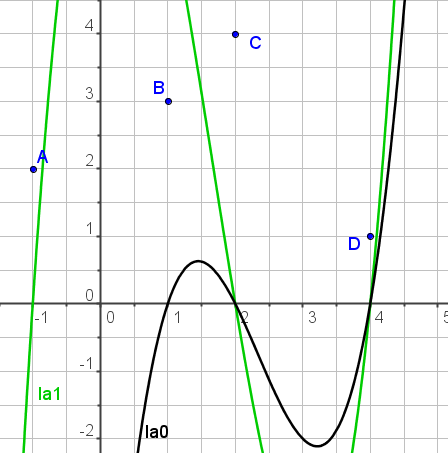 1. Basispolynom
2. Basispolynom
Gesucht ist das  
Interpolationspolynom
Prof. Dr. Dörte Haftendorn, Leuphana Universität Lüneburg,  www.mathematik-verstehen.de, Folie  6
Polynombasis nach Lagrange
Datenpunkte
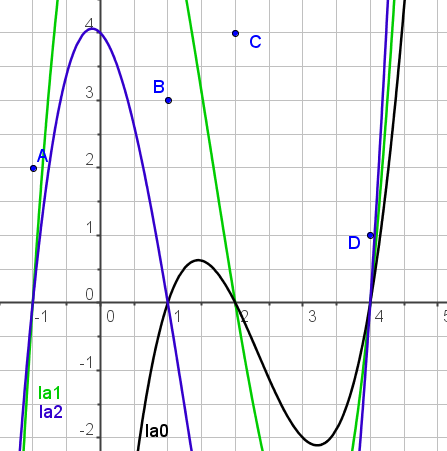 1. 2. und 3. Basispolynom
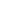 Gesucht ist das  
Interpolationspolynom
Prof. Dr. Dörte Haftendorn, Leuphana Universität Lüneburg,  www.mathematik-verstehen.de, Folie  7
Polynombasis nach Lagrange
Datenpunkte
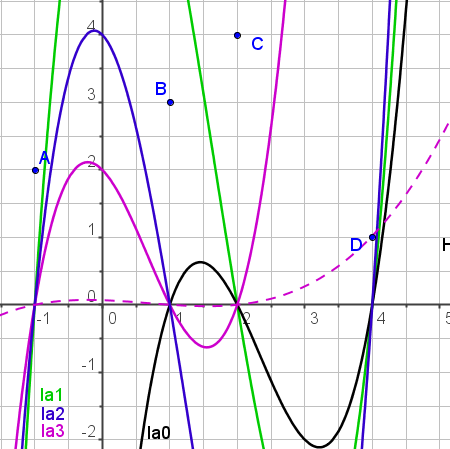 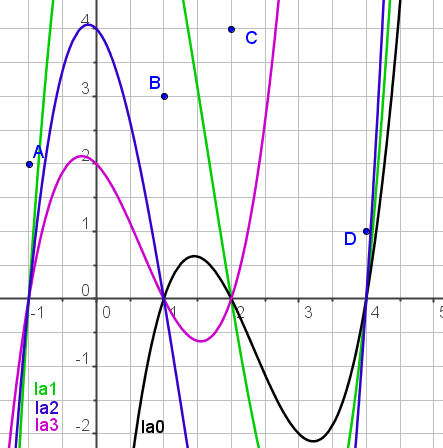 1. 2. 3. und 4. Basispolynom
Die Lagrange-Basispolynome 
sind linear unabhängig.
Der Vektorraum der Polynome bis zum 3. Grad hat die Dimension 4.
Sie werden nun so gestreckt, dass sie den Stützpunkt erreichen, 
an dessen Abszisse sie keine Nullstelle haben.
Prof. Dr. Dörte Haftendorn, Leuphana Universität Lüneburg,  www.mathematik-verstehen.de, Folie  8
Polynombasis nach Lagrange
Datenpunkte
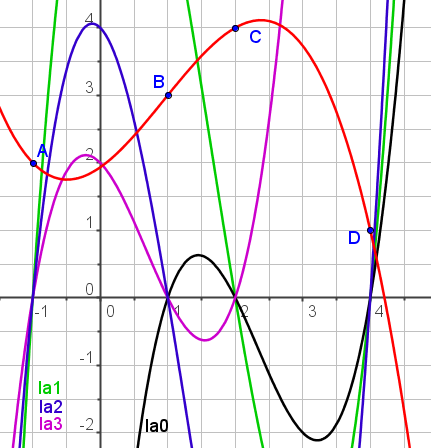 1. 2. 3. und 4. Basispolynom
Und daraus entsteht das 
Interpolationspolynom
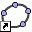 als Linearkombination
Prof. Dr. Dörte Haftendorn, Leuphana Universität Lüneburg,  www.mathematik-verstehen.de, Folie  9
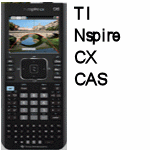 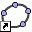 Polynombasis nach Newton
Datenpunkte
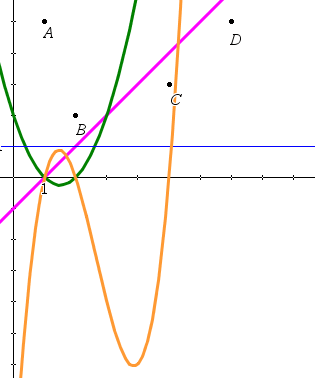 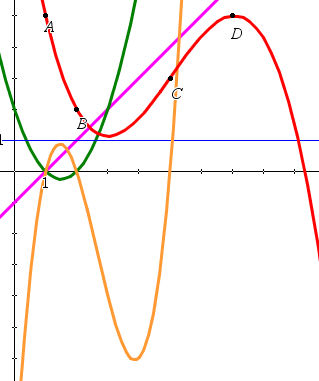 Sie sind linear unabhängig. 
Damit sind sie eine Basis.
Und daraus entsteht das 
Interpolationspolynom
als Linearkombination
Prof. Dr. Dörte Haftendorn, Leuphana Universität Lüneburg,  www.mathematik-verstehen.de, Folie  10
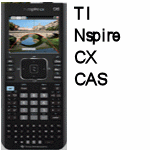 Wirtschaftsfunktionen
Modellierung der Kostenfunktion
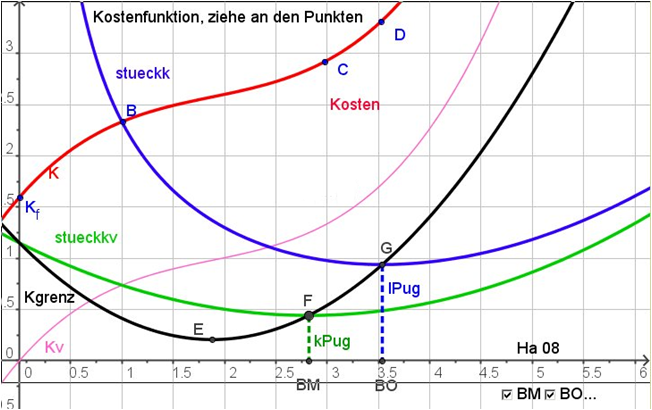 !!!!!!!!!!!
Welch
kleine 
Variation 
von D,…
so viel
für die 
Interpretation
bewirkt.
!!!!!!!
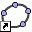 Prof. Dr. Dörte Haftendorn, Leuphana Universität Lüneburg,  www.mathematik-verstehen.de, Folie  11
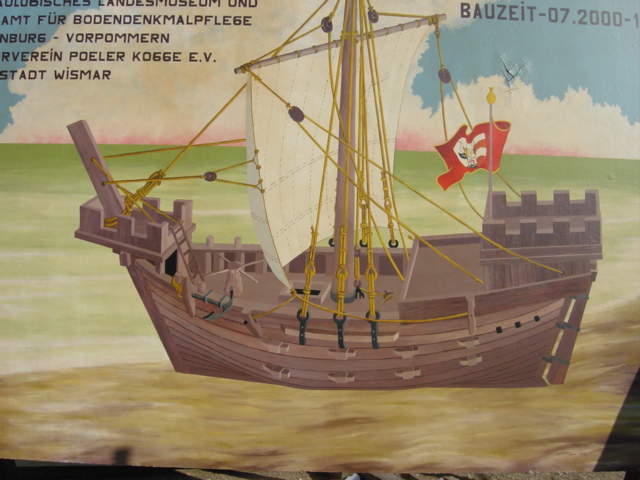 Splines
Modellierung im Design
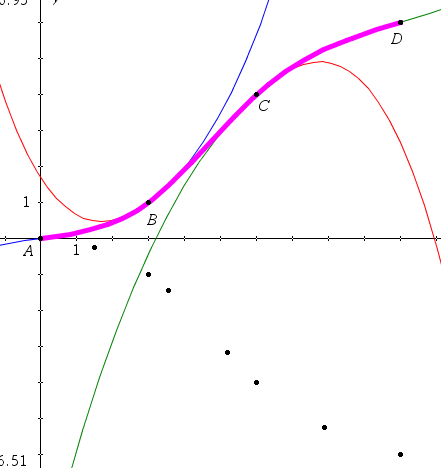 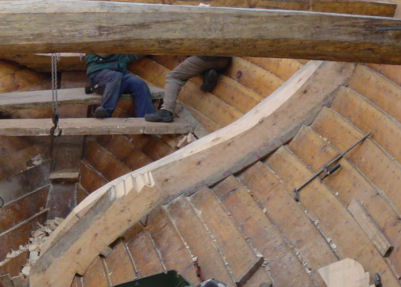 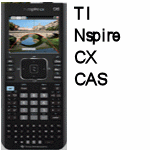 Prof. Dr. Dörte Haftendorn, Leuphana Universität Lüneburg,  www.mathematik-verstehen.de, Folie  12
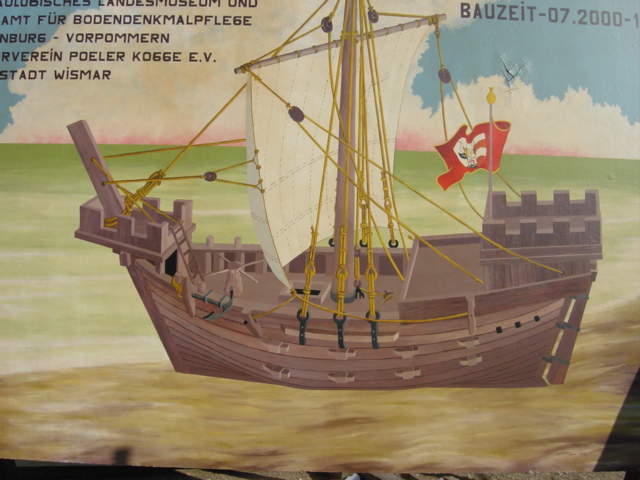 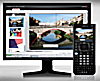 Kubische Splines
Modellierung im Design
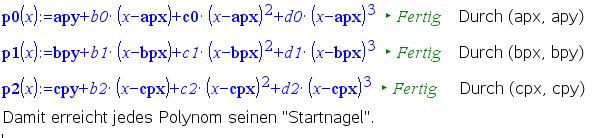 Gegeben sind n+1 Punkte.
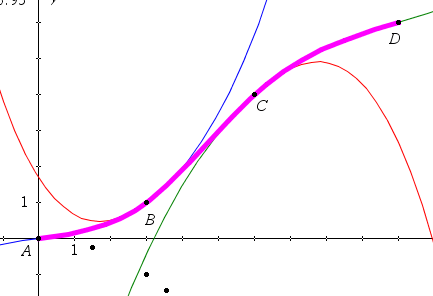 Jedes der n Polynome wird in 
einer eigenen Basis dargestellt, die
an das Problem angepasst ist.
Das ermöglicht eine übersichtliche 
Formulierung der Bedingungen:
An den Nägeln sind Werte, 
Steigungen und Krümmungen gleich.
Prof. Dr. Dörte Haftendorn, Leuphana Universität Lüneburg,  www.mathematik-verstehen.de, Folie  13
Bézier-Splines
Datenpunkte und Steuerpunkte
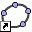 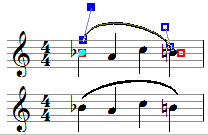 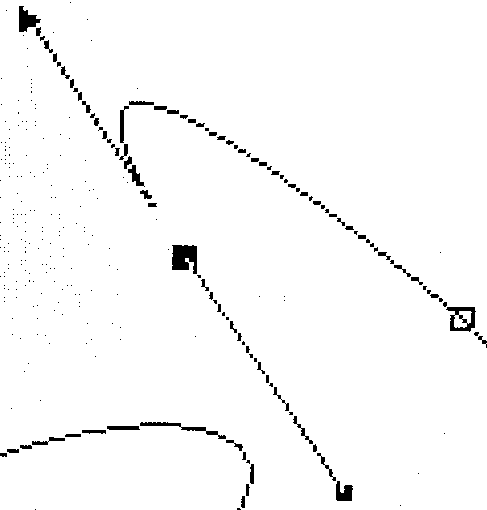 Notenbogen in Capella
 Kurvenwerkzeug im Malprogramm
 Hilfsmittel der Schriftdesigner
 ..........
Prof. Dr. Dörte Haftendorn, Leuphana Universität Lüneburg,  www.mathematik-verstehen.de, Folie  14
Bézier-Splines
Datenpunkte und Steuerpunkte
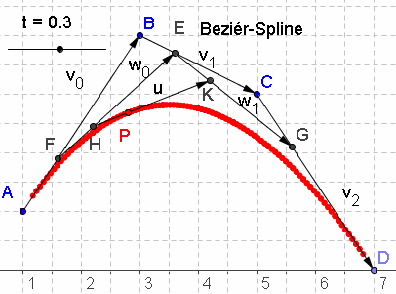 Teilungspunkt stets 
an der t-Stelle des Vektors.
t läuft von 0 bis 1.
Der Ort von P ist der 
Bézier-Spline
Beweis mit einem vektoriellen Ansatz
Prof. Dr. Dörte Haftendorn, Leuphana Universität Lüneburg,  www.mathematik-verstehen.de, Folie  15
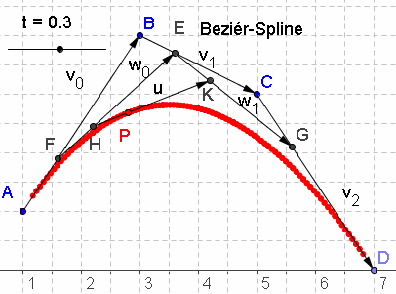 Bézier-Splines
.....Beweis
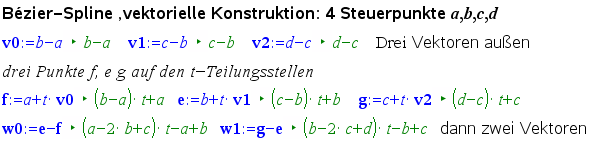 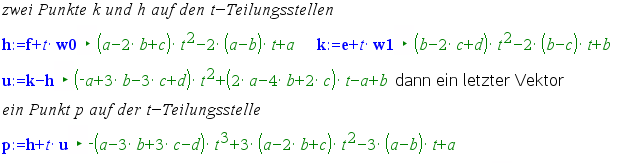 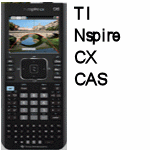 Vektorgleichung, sortieren nach Punkten a,b,c,d
Prof. Dr. Dörte Haftendorn, Leuphana Universität Lüneburg,  www.mathematik-verstehen.de, Folie  16
Bézier-Splines
mit Bernsteinpolynomen
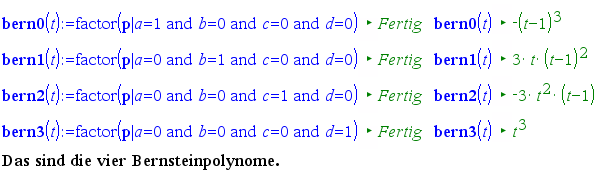 Vier Bernsteinpolynome
Prof. Dr. Dörte Haftendorn, Leuphana Universität Lüneburg,  www.mathematik-verstehen.de, Folie  17
Bézier-Splines
mit Bernsteinpolynomen
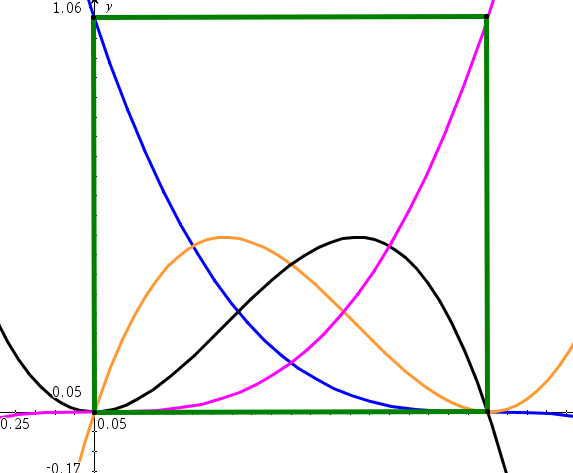 Vier Bernsteinpolynome
B0 und B3 sind wegen der Nullstellen unabhängig von
den anderen.
B1 und B2 können auch nicht zum Nullpolynom kombiniert
werden , denn    t=1/3 und t=2/3 erzwingen
in 2 B1 +r B2 =0    das System s4+2r=0 und 2s+4r=0
Sie sind linear unabhängig.
Sie bilden eine Basis
im VR der Polynome (bis Grad 3).
Prof. Dr. Dörte Haftendorn, Leuphana Universität Lüneburg,  www.mathematik-verstehen.de, Folie  18
Bézier-Splines
mit Bernsteinpolynomen
Aus den Bernsteinpolynomen entsteht das Interpolationspolynom    in Parameterdarstellung
als Linearkombination 
                                          direkt aus den Steuerpunkten
B
D
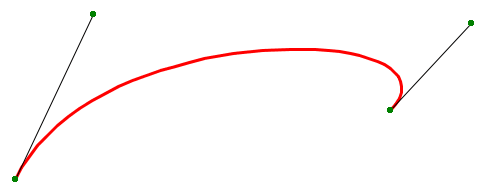 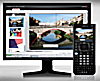 C
A
Prof. Dr. Dörte Haftendorn, Leuphana Universität Lüneburg,  www.mathematik-verstehen.de, Folie  19
Differenzialgleichungen
Ansatz für spezielle Lösung:
Suche Basis im Vektorraum der Störfunktion (und ihrer Ableitungen)
So ergiebig sind die Begriffe Basis und Dimension
Prof. Dr. Dörte Haftendorn, Leuphana Universität Lüneburg,  www.mathematik-verstehen.de, Folie  20
Fazit
Warum sollte man denBegriff “Basis” reichhaltig lehren?
Anfangs versprach ich:
Nun gleich anschießend zur „Bereicherung“:
Dies war nun mein Vorschlag.
Mathematische Begründung
Die Vernetzung der Themen ist essentiell für die Mathematik.
Wenn man sie ans Ende einer Ausbildung stellt, kann sie ihre
prägende Kraft nicht mehr entfalten.
Erkenntistheoretische Begründung
Für abstrakte Begriffe müssen „Wirklichkeiten“ vorgestellt werden, von denen die Begriffe abstrahiert=weggezogen
werden können.  Mindesten  müssen sie zum Tragen kommen.
Lernpsychologische Begründung
Ohne Akzeptanz und Neugier kann kein Lernen statt-finden.  Eine reichhaltige  Einbindung eröffnet  Perspektiven und  bietet  Identifizierungsmöglichkeit.  Das gilt umso mehr, wenn Interaktionen ermöglicht werden.
Pragmatische  Anmerkung
Auch für die Hochschulmathematik sollte ein Spiralcurriculum
entwickelt werden.
Prof. Dr. Dörte Haftendorn, Leuphana Universität Lüneburg,  www.mathematik-verstehen.de, Folie  21
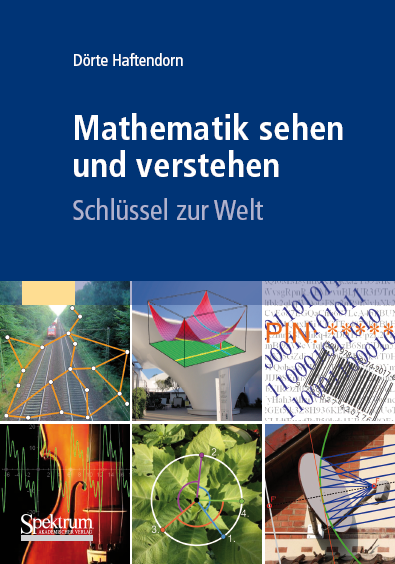 Vielen Dank 
für Ihre
Aufmerksamkeit!
Sie finden alles bei
www.mathematik-verstehen.de Bereiche Numerik und Lineare Algebra
Spektrum Akademischer Verlag /Springer
ISBN 978 8274 2044 2
www.mathematik-sehen-und-verstehen.de
Prof. Dr. Dörte Haftendorn, Leuphana Universität Lüneburg,  www.mathematik-verstehen.de, Folie  22